INFLAMACIÓN AGUDA Y CRÓNICA
Alejandro Cardona Palacio
Residente de patología, UdeA
Médico general UPB
Lecturas complementarias
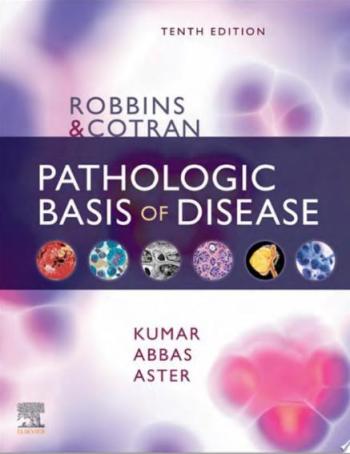 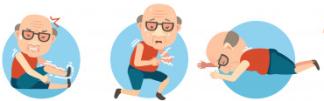 Un individuo enferma porque sus células enferman.
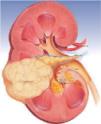 Manifestaciones clínicas
01
04
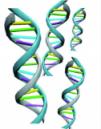 Cambios morfológicos
Patología
Etiología
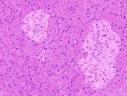 03
02
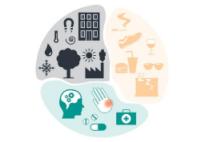 Patogénesis
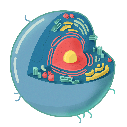 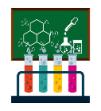 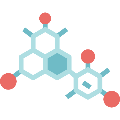 Inflamación
Definición:  respuesta  de los tejidos vascularizados a las infecciones y daño tisular.

Células  y moléculas pasen a la circulación a fin de eliminar los agentes.

Mediadores de la defensa:
Leucocitos.
Anticuerpos.
Proteínas del complemento.

Proceso de inflamación hace que lleguen a los tejidos.
Pasos para la inflamación
El agente responsable localizado en los tejidos extravasculares es reconocido.
Los leucocitos y las proteínas plasmáticas son reclutados y activados.
Reacción controlada y  concluida.
Tejido dañado es reparado.
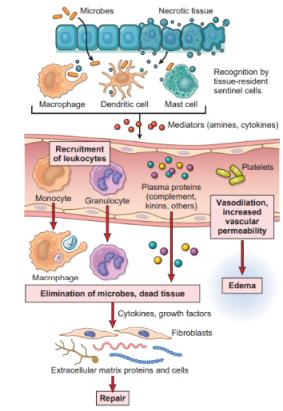 Inflamación aguda
Rápida respuesta inicial: suele desarrollarse de minutos a horas.
Duración breve.
Encuadra en inmunidad innata.
Signos locales pronunciados.
Características:
Exudados de proteínas plasmáticas: edema.
Migración de leucocitos predominantemente neutrófilos.
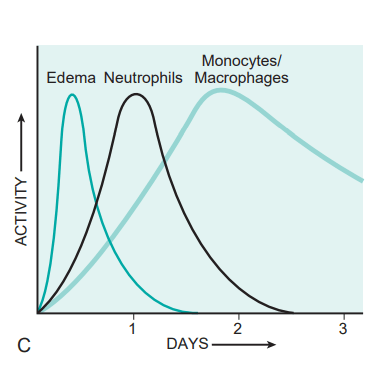 Inflamación crónica
El inicio es lento de días  y meses.
Se produce cuando la respuesta aguda fue ineficaz.
Encuadra dentro inflamación adaptativa.
Células implicadas: macrófagos, monocitos y linfocitos.
Signos locales menores.
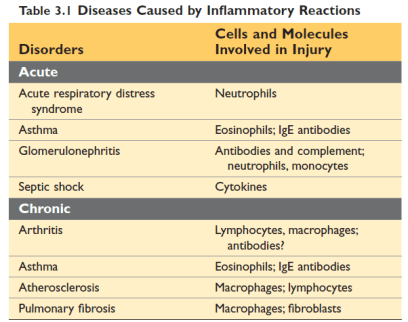 Causas de inflamación
Infecciones: bacterianas, víricas, fúngicas y parasitarias.

Necrosis tisular: isquemia.

Cuerpos extraños.

Reacciones inflamatorias: enf. autoinmunes.
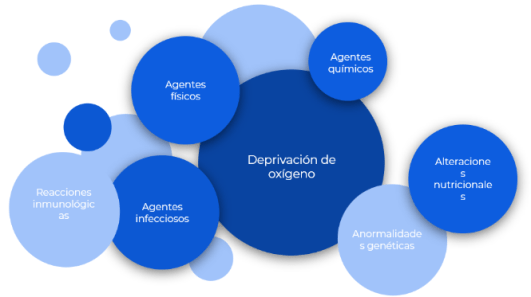 Diferencias en la inflamación
Reconocimiento
Primer paso de la reacción.
Receptores microbianos de las células:
Receptores de membrana para microorganismos.
Endosomas: microorganismos ingeridos.
Citosol: microorganismo intracelulares.

Sensores de lesión celular:
Receptores citosólicos que reconocen sustancias.
Acido urídico: degradación de ADN.
ATP: mitocondrias dañadas.
ADN: liberado al citosol.

Complemento:  reacciona contra los microbios y produce mediadores de inflamación.
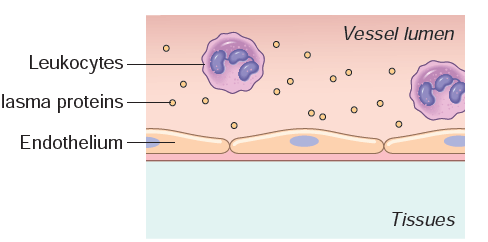 Reacción de los vasos
Cambios en el flujo  de sangre y permeabilidad.
Optimizar el movimiento de las proteínas plasmáticas.
Exudado: extravasación  de líquido, proteínas y células sanguíneas del tejido vascular al intersticial.
Trasudado: ultrafiltrado del plasma,  líquido con bajo contenido en proteínas, material celular escaso, no hay permeabilidad de los vasos .
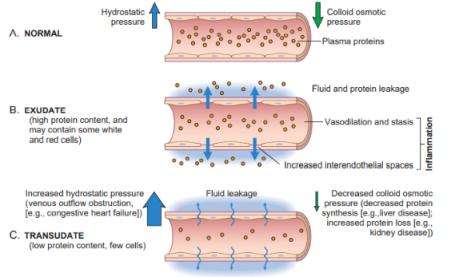 Reclutamiento de leucocitos
Entrada de los leucocitos al tejido:
Marginación, rodamiento  y adhesión al endotelio.
Migración del endotelio y la pared vascular.
Migración en los tejidos.
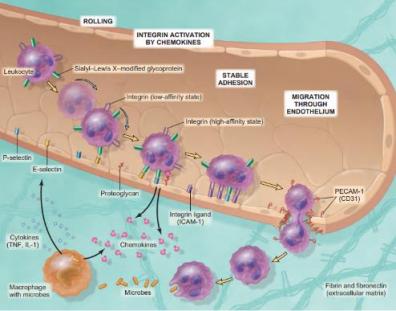 Moléculas de adhesión
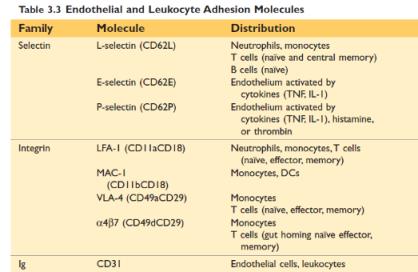 Selectinas:
L selectina: neutrófilos, monocitos.
E selectina: endotelio activado.
P selectina: endotelio activado.

Integrina:
LFA: CD11aCD18.
MAC1.

Inmunoglobulinas:
CD31.
Fagocitosis
Eliminación de microbios y células muertas.
Destrucción por fagolisosomas.
Lisosomas: enzimas:
Radicales libres de oxígeno.
Óxido nítrico.
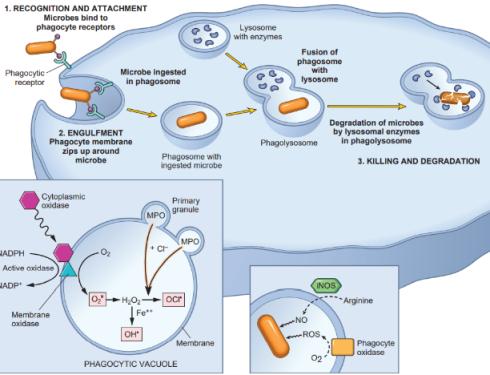 Principales mediadores de la inflamación
Mediadores de la inflamación
Ácido araquidónico:
Prostaglandinas  y leucotrienos.
Presente en la membrana de los fosfolípidos.
Estímulos mecánicos, físicos y químicos promueven la liberación.
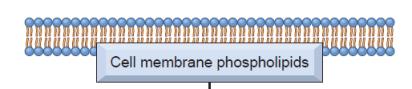 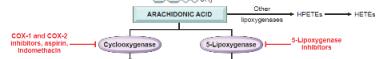 Prostaglandinas: 
-Vasodilatación.
-Tromboxano: vasoconstricción.
Quimiotaxis.
Broncoespasmo.
Aumento de la vascularización.
Mediadores de la inflamación
Histamina y serotonina:
Aminas vasoactivas.
Dilatación de arteriolas y permeabilidad de vénulas.
Mastocitos, basófilos y plaquetas.
Liberación:
Trauma: frío, calor.
Unión Ig E: hipersensibilidad.
Productos del complemento:  C3a y C5a.
IL y FNT
FNT:  
Promueve la movilización lipídica y  proteica:
Suprime el apetito.
Caquexia.
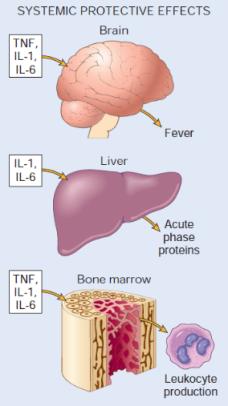 Evolución de la inflamación
Resolución completa.
Curación por tejido fibroso.
Inflamación crónica.
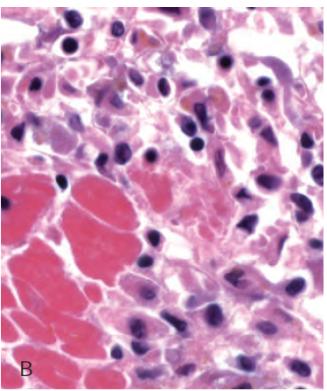 Adaptación celular
Hipertrofia
Atrofia
Metaplasia
Hiperplasia
Hipertrofia
Aumento en el tamaño de las células.
Síntesis adicional de componentes intracelulares ante factores de crecimiento por sobrecarga u otros estímulos.
Fisiológica: uterina en embarazo.
Patológica: cardíaca por sobrecarga.
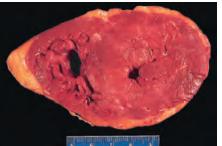 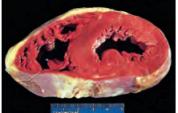 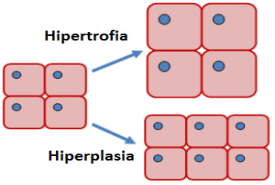 Hiperplasia
Aumento en el número de células.
Factores de crecimiento y aparición de nuevas células madre en los tejidos.
Fisiológica: hígado posterior a resección parcial.
Patológica: HPB, VPH.
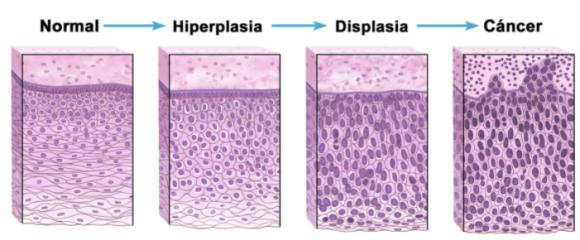 Atrofia
Reducción en el tamaño de un órgano o tejido por disminución en el tamaño y número celular.
Disminuye la producción y aumenta la degradación de proteínas.
Fisiológica: embriogénesis.
Patológica: disminución en uso, denervación, alt. irrigación, inadecuada nutrición, pérdida de estímulo endocrino, presión.
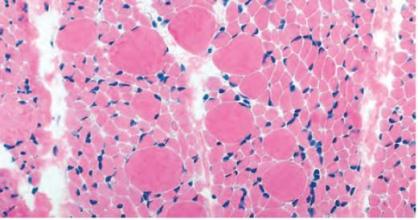 Metaplasia
Cambio reversible en diferenciación celular.
Reprogramación de células madre locales o colonización de población celular de otra localización:
Epitelio columnar a escamoso: tracto respiratorio fumadores.
Epitelio escamoso a columnar: esófago de Barret.
De tejido conectivo: miositis osificante.
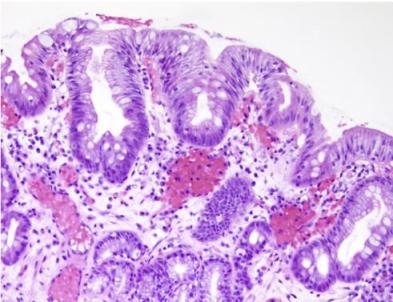 Lesión celular reversible
Alteraciones funcionales y estructurales en estadíos tempranos o formas leves a moderadas de lesión, que son corregibles si el estímulo lesivo es retirado.
Edema generalizado de la célula y de sus organelos: aumenta ingreso de agua, falla bomba Na-K-ATPasa.
Cambio en el componente graso: alteración de rutas metabólicas.
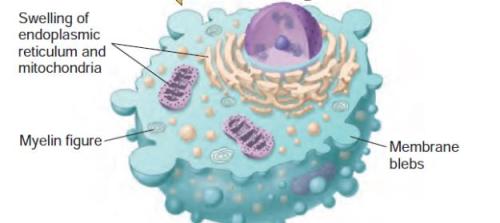 Muerte celular
Muerte celular
Apoptosis
Necrosis
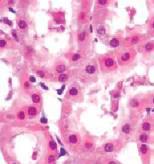 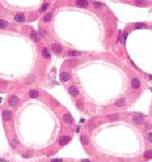 Injuria severa.
Necroptosis.
Programada.
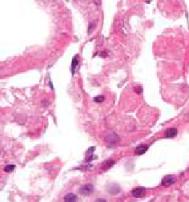 Patrones de necrosis: coagulativa
La importancia radica en que da claves importantes para reconocer la causa de base.
La arquitectura del tejido se preserva unos días.
Isquemia causada por obstrucción de un vaso puede causar necrosis coagulativa.
El área localizada de necrosis coagulativa se llama de infarto.
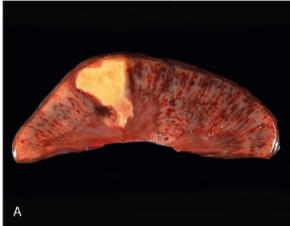 Necrosis de licuefacción
Digestión de las células muertas resultando en la transformación de un tejido en un líquido viscoso.

Infección por bacterias, ocasionalmente por hongos.

Por razones desconocidas, la muerte hipóxica del SNC es licuefactiva.
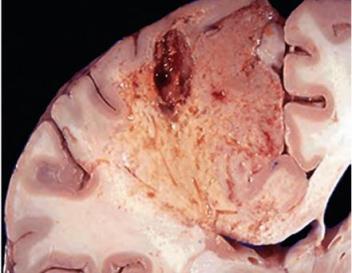 Necrosis gangrenosa
Generalmente aplicado a miembros inferiores que han perdido su riego sanguíneo e implica varios planos.
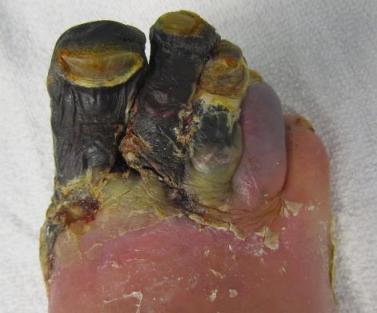 Necrosis caseosa
Necrosis caseosa: es encontrada más a menudo en focos de infección tuberculosa. El término caseoso significa ”semejante al queso”.

Es característica del foco de infección conocido como granuloma.
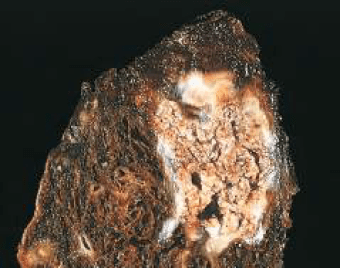 Necrosis grasa
Se refiere a áreas focales de destrucción grasa debido a la secreción de lipasa activada dentro del páncreas o la cavidad peritoneal. 

Se generan ácidos grasos que se combinan con calcio, para producir áreas de color blanco muy visibles.
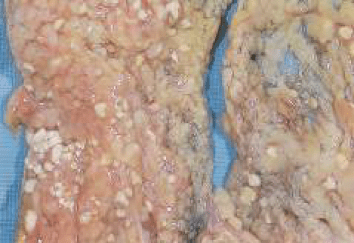 Necrosis fibrinoide
Forma especial de daño vascular usualmente visto en reacciones inmunes que involucran vasos sanguíneos. 

Se observa cuando hay depósitos de antígeno anticuerpo.

Dan como resultado una apariencia amorfa y rosa brillante llamada fibrinoide.
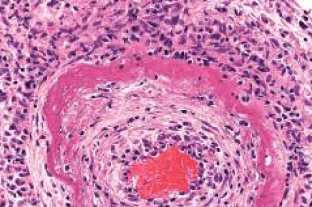 [Speaker Notes: Kariolisis
Piknosis
Karyorrexis

Dos fenómenos consistentemente caracterizan la irreversibilidad ( perdida de la fosforilacion oxidativa y la generacion de ATP) y daños irreparables de la membrana celular]
Apoptosis
Ocurre en dos procesos: como parte de un proceso fisiológico normal y como mecanismo fisiopatológico de perdida celular en varias enfermedades.
Se estima que los seres humanos recambian 1 millón de células por segundo.
La apoptosis es un tipo de muerte celular programado estrictamente regulado, en el que las células destinadas a morir activan enzimas intrínsecas que degradan las células.
Diferencia entre apoptosis y necrosis
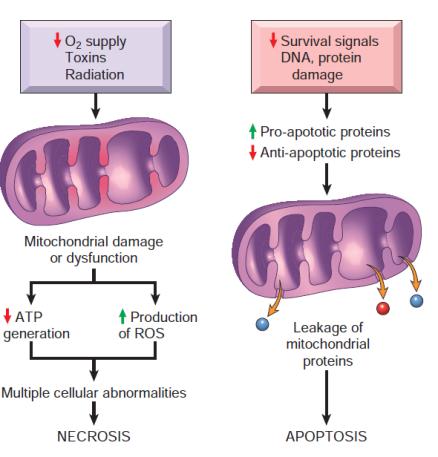 Acumulaciones intracelulares
Manifestación de trastornos metabólicos.
Diversa localización.
Sustancias que son sintetizadas por las células afectadas o producidas en otra parte.
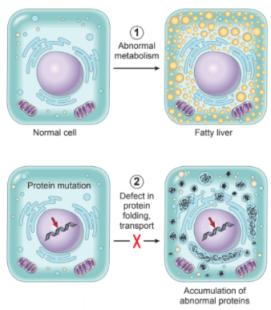 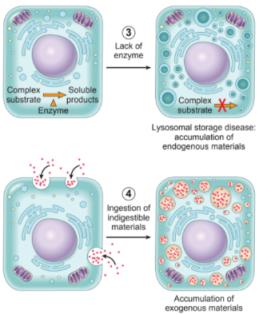 Lípidos
TAG, colesterol, ésteres de colesterol, fosfolípidos:
Esteatosis o cambio graso: acumulación anormal de TAG en el parénquima celular.
Colesterol y ésteres de colesterol: se manifiesta con vacuolas intracelulares. Visto en aterosclerosis, xantomas, colesterolosis, enf. de Niemann Pick.
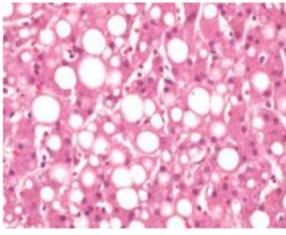 Proteínas
Dupletas eosinofílicas, vacuolas o agregados redondeados en el citoplasma. 
Pueden aparecer también a nivel extracelular.
Causas:
Reabsorción en túbulo renal proximal.
Producción excesiva por el RE.
Deficiente transporte intracelular y secreción.
Acumulación de proteínas del citoesqueleto.
Agregación de proteínas anormales.
Pigmentos exógenos
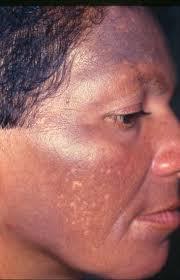 Carbón en área urbana: inhalado y adherido a los macrófagos alveolares. Transportado por C a nódulos linfáticos traqueobronquiales 🡪 antracosis.
Tatuajes: el pigmento es fagocitado por macrófagos en la piel.
Generalmente no generan respuesta inflamatoria.
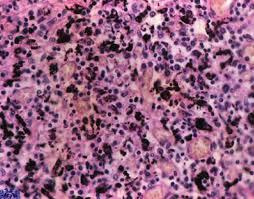 Pigmentos endógenos
Lipofuscina: complejo de lípidos y fosfolípidos de peroxidación lipídica. En hígado y corazón, en cáncer y caquexia.
Melanina: café-negro. Depósito en la piel, ocronosis.
Hemosiderina: amarillo-café, granular, depósito de hierro. Derivado de la hemoglobina.
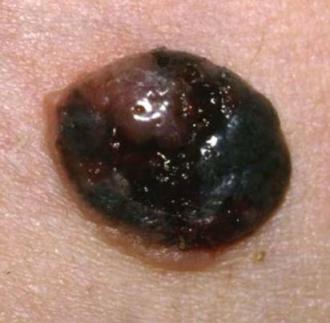 Calcificaciones patológicas
La calcificación patológica es el depósito de tejido anormal de sales de calcio junto con cantidades más pequeñas de hierro, magnesio y otras sales minerales: 
Distrófica: se encuentra en áreas de necrosis, ya sean de coagulación, caseosa o licuefactiva, y en focos de necrosis enzimática  grasa.
Metastásica: por aumento de PTH, tumores de médula ósea (mieloma múltiple, leucemias), metástasis esquelética difusa, trastornos de la vit. D, sarcoidosis.
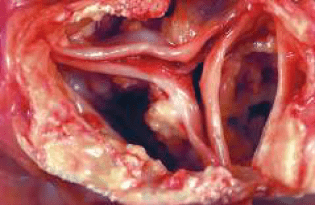